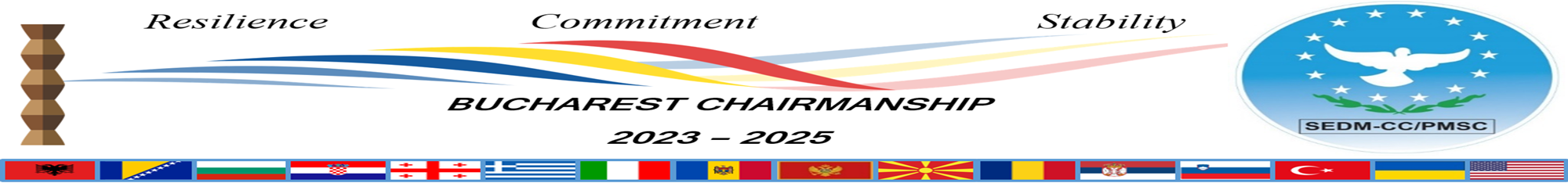 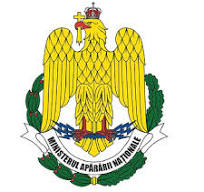 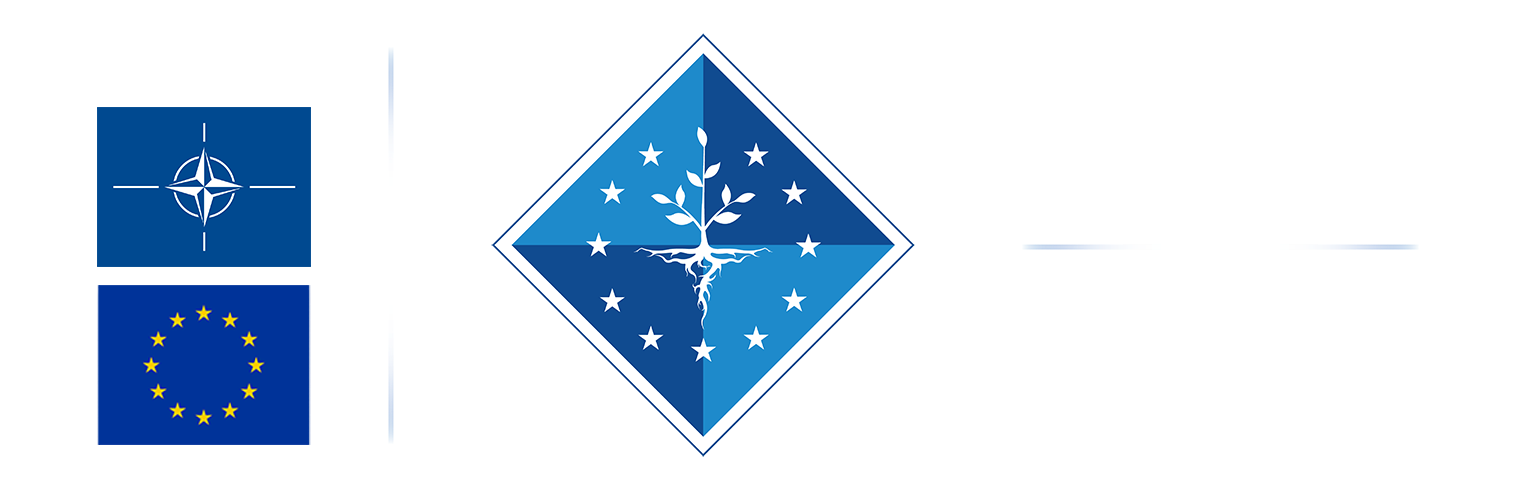 THE 1st EXPERT WORKING GROUP SEDM/RESILIENCE
Bucharest (VTC)
12 FEBRUARY, 2025
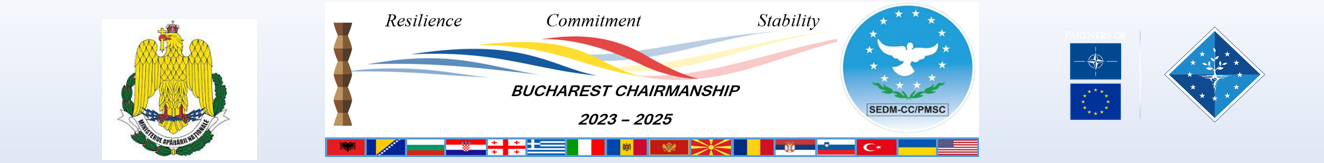 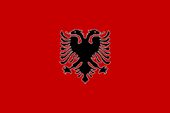 Albania
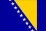 Bosnia and Herzegovina
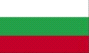 Bulgaria
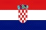 Croatia
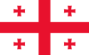 Georgia
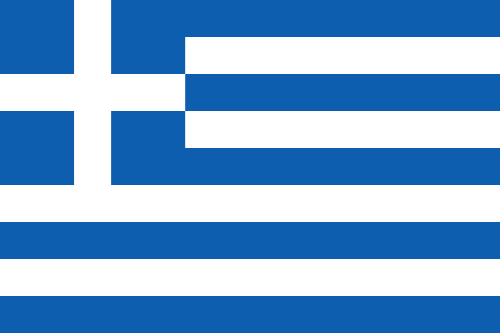 Hellenic Republic
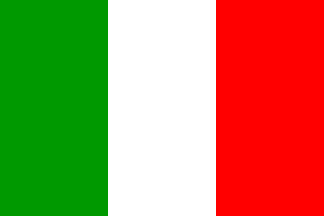 Italy
SEDM Member Nations
confirmed participation
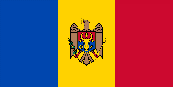 Republic of Moldova
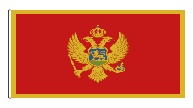 Montenegro
Re   Republic of North Macedonia
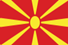 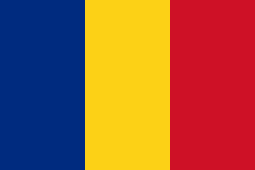 Romania
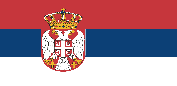 Serbia
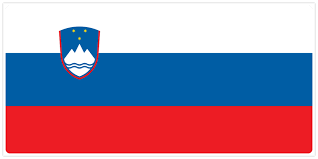 Slovenia
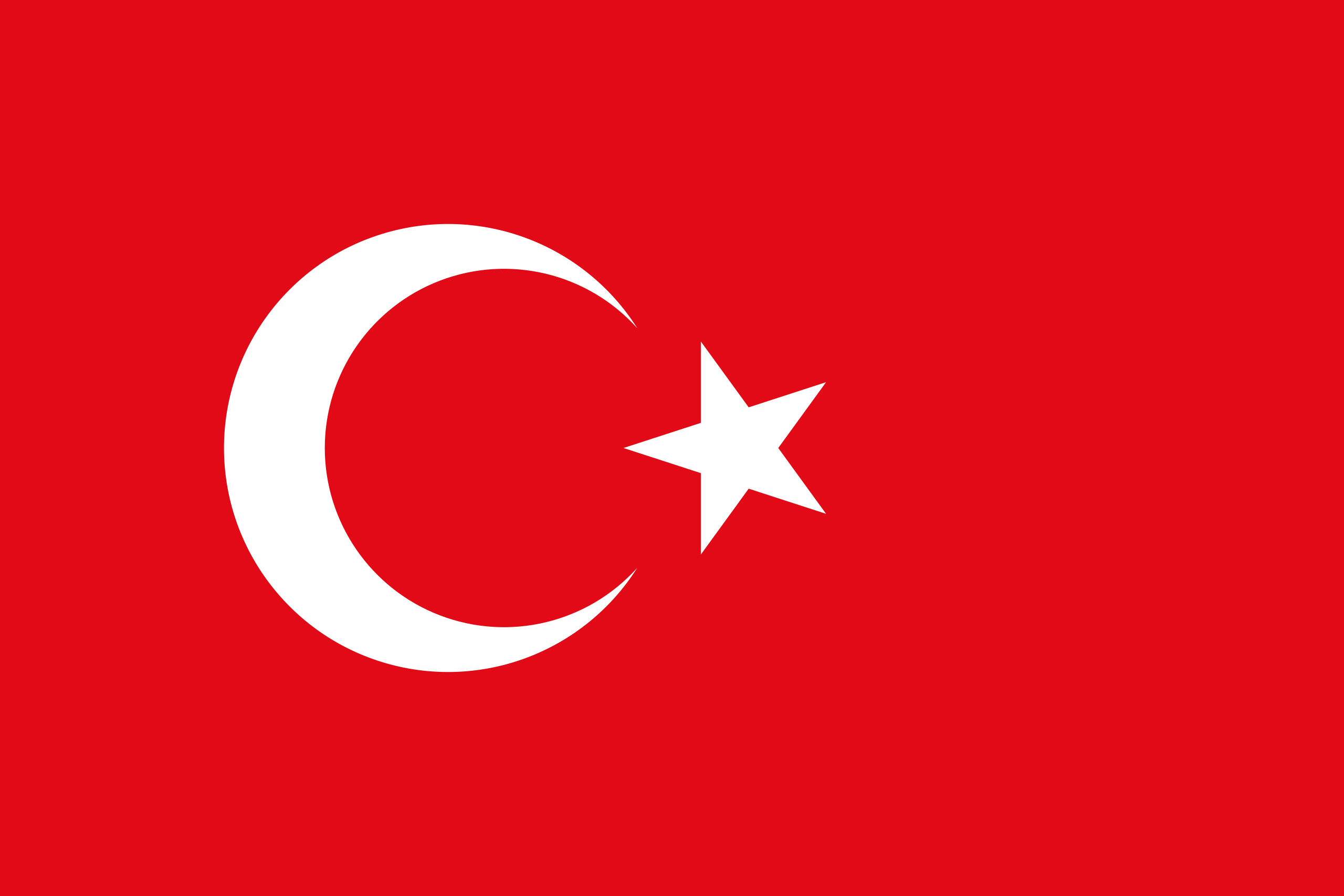 Türkiye
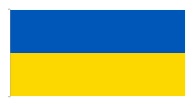 Ukraine
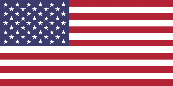 USA
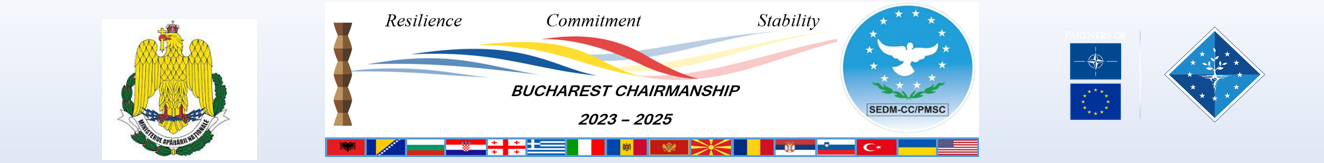 Agenda
AGENDA

Opening remarks – Ms. Violeta NICOLESCU SEDM Secretariat Director 


Delegation introductions 


Family Photo
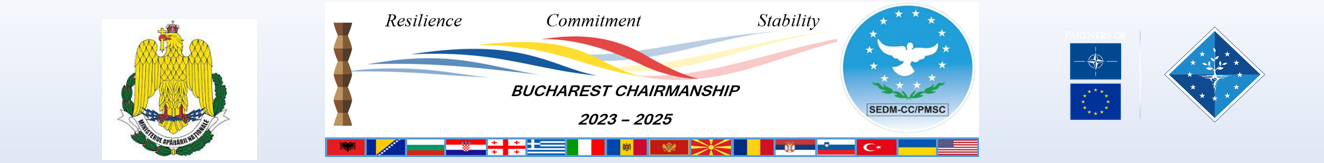 AGENDA
Session 1: 

 The Activities Plan for 2025, presented by LTC Robert STANCIU;
A Brief regarding E-ARC activities, presented by Dragoș Miculescu; 
A Questionary in the resilience field, presented by Dragoș MICULESCU (E-ARC reprezentative)

Break
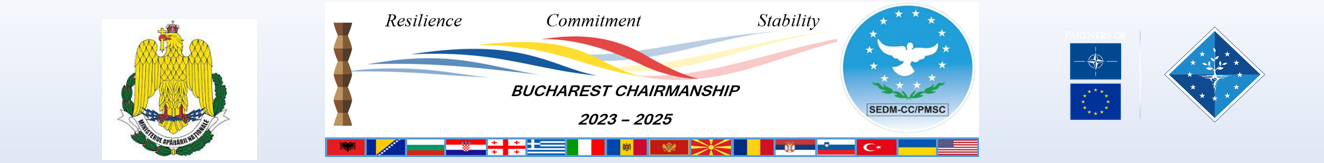 AGENDA
Session 2: 
The proposal for developing a web-page for the resilience project under the SEDM Portal, drafted by ROU, presented by CPT eng. Alina Valentina MIHAI;
The impact of the recent political developments in Europe on the resilience of SEDM Member Nations to anti-Western influence (the Round Table event concept), presented by Dragoș MICULESCU  (E-ARC representative);
Collaborative Approaches to Resilience in Southeastern Europe: Navigating a Changing Landscape (the Conference Concept, presented by CDR (Air Force) Adrian COZUBAȘ.

Closing remarks
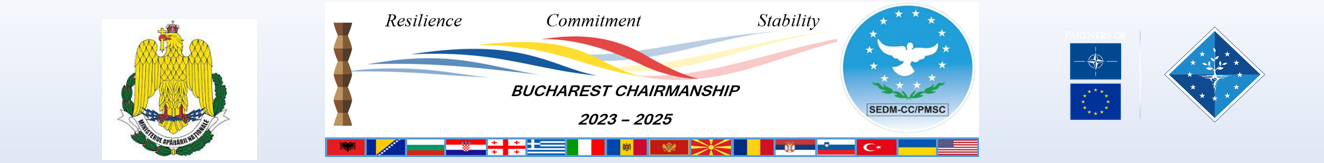 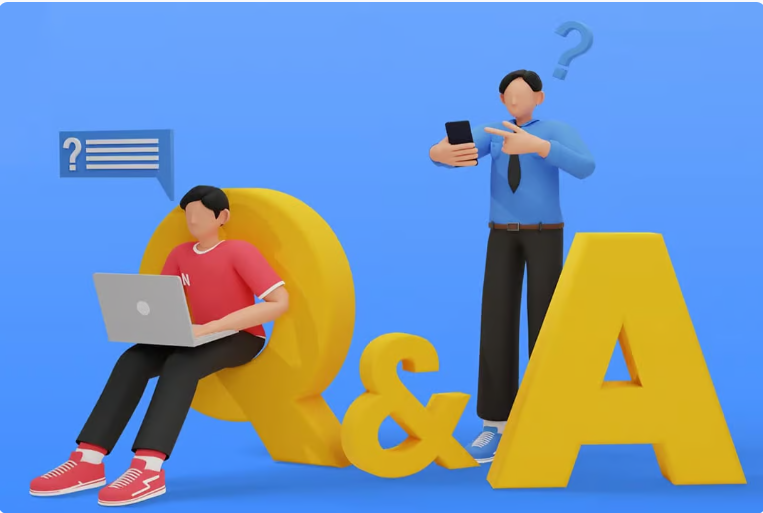 THANK YOU!